Кейс-технология как условие продуктивного обучения в условиях реализации ФГОС
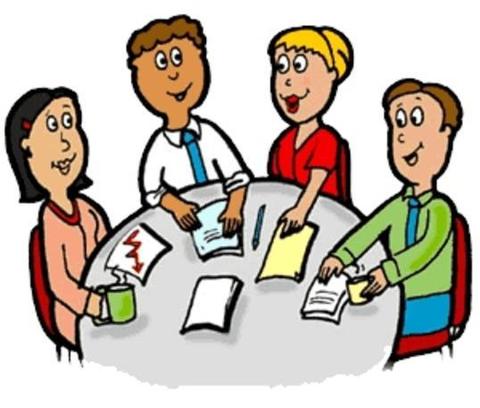 Задачи учителя
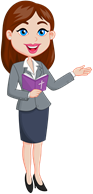 мотивировать учащихся на проявление инициативы и самостоятельности
организовывать самостоятельную деятельность   учащихся, в которой каждый мог бы 
     реализовать свои способности и интересы
Кейс-технология (case-study)
синтез проблемного обучения, информационно-коммуникативных технологий, метода проектов
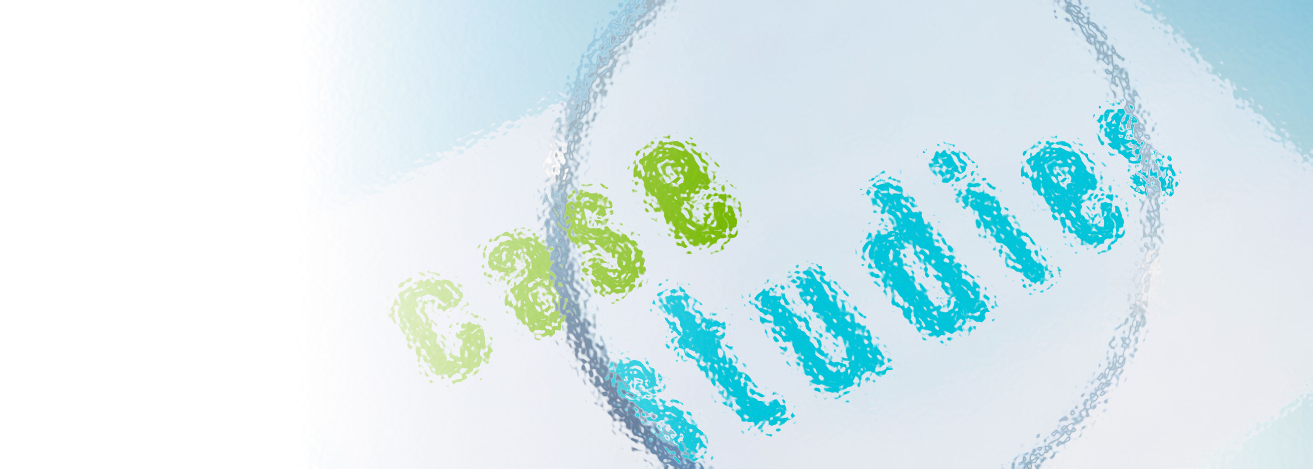 Суть метода
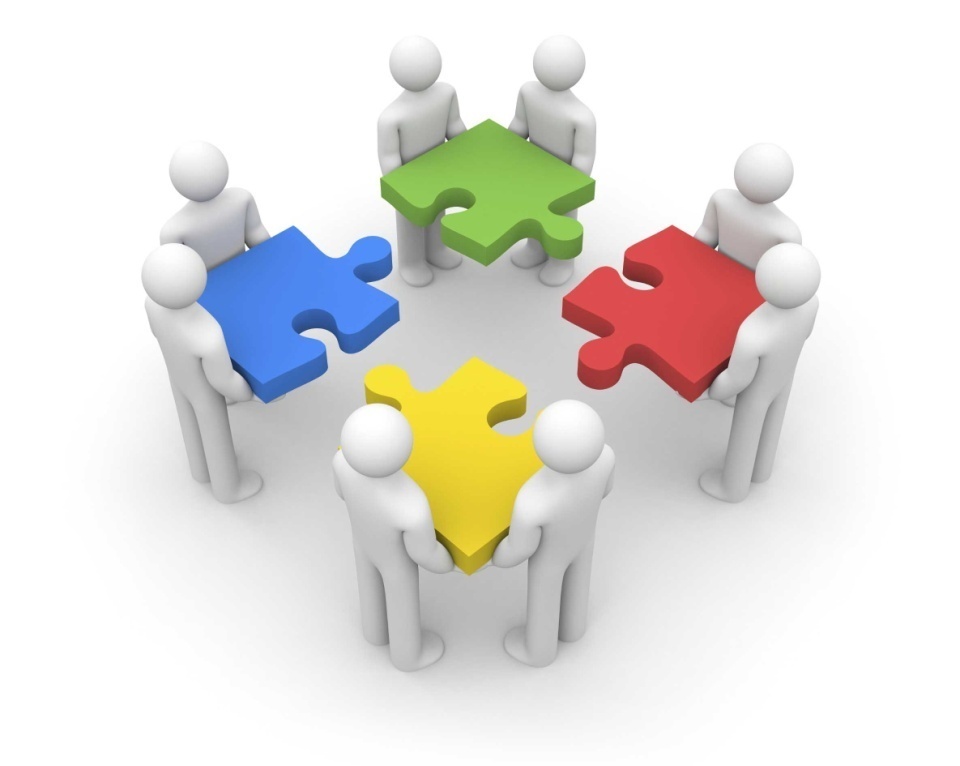 использование в обучении конкретных учебных ситуаций, ориентирующих обучающихся на формулирование проблемы и поиск вариантов ее решения с последующим разбором на учебных занятиях
Цель технологии
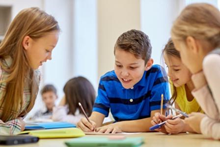 помочь каждому учащемуся определить собственный уникальный путь освоения знания, который ему более всего необходим
Задачи метода
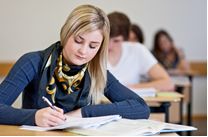 максимальное вовлечение каждого ученика в самостоятельную работу по решению поставленной проблемы или задачи
Метод кейс-технологии
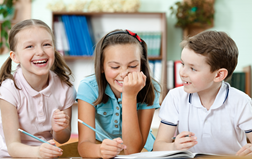 завоевывает позитивное отношение 
 со стороны учащихся
способствует  взрослению
формирует интерес и позитивную мотивацию по отношению к учебе
выступает как образ мышления педагога, его особая парадигма
Классификация кейсов по содержанию и организации представленного в них материала
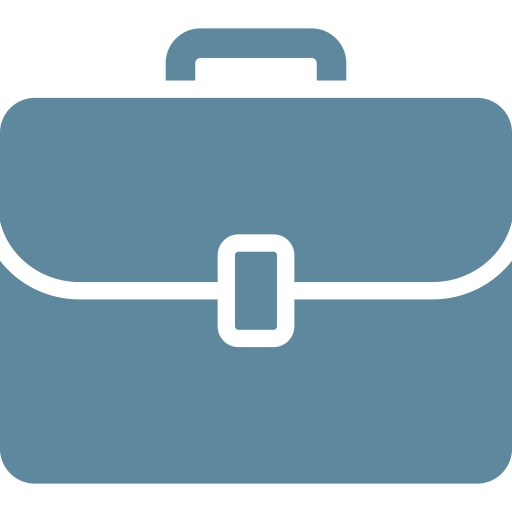 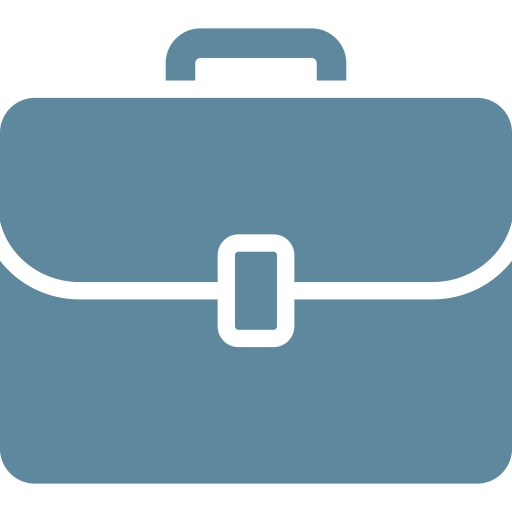 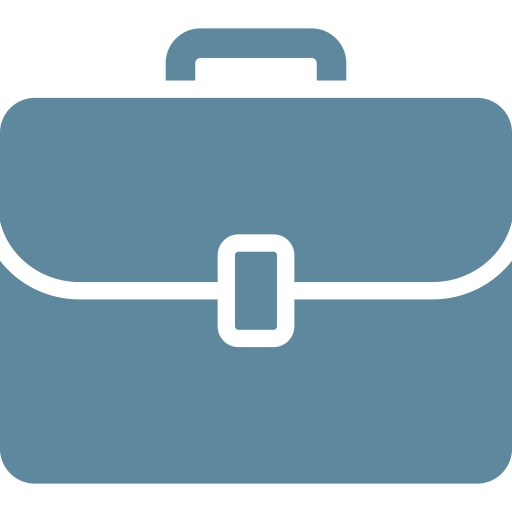 Кейсы, 


обучающие решению
проблем  и  принятию 
           решений
Кейсы, 


иллюстрирующие проблему и её решение
Кейсы, 


обучающие анализу 
и оценке
Классификация кейсов
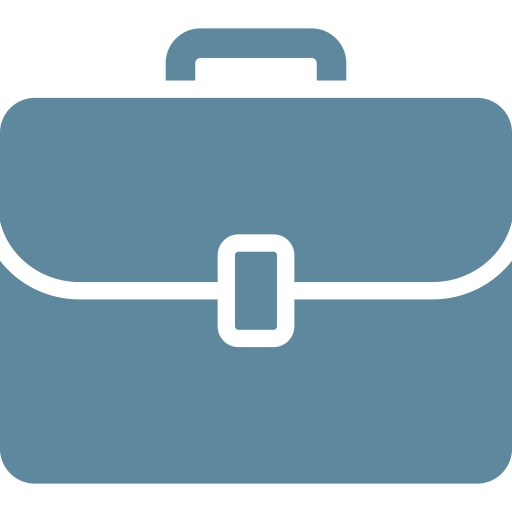 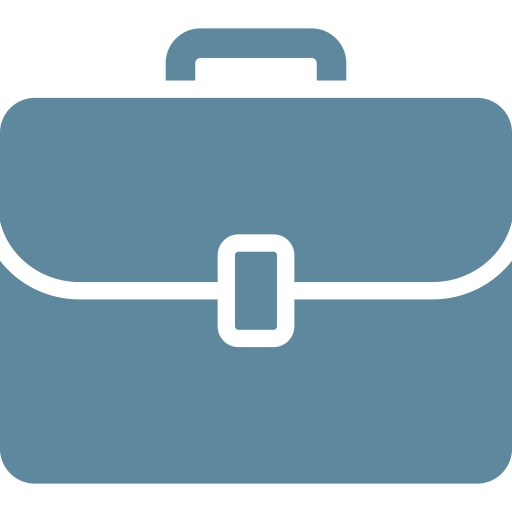 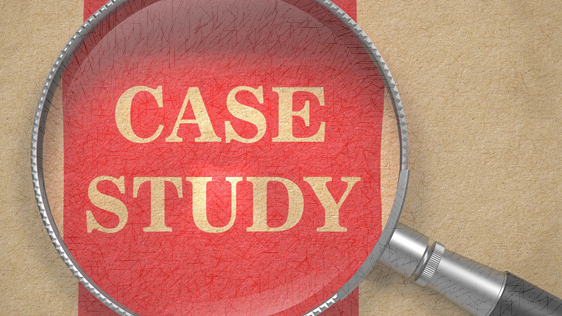 практические кейсы





метод ситуативного 
анализа
научно-исследова-тельские кейсы 


метод инцидента
Метод инцидента
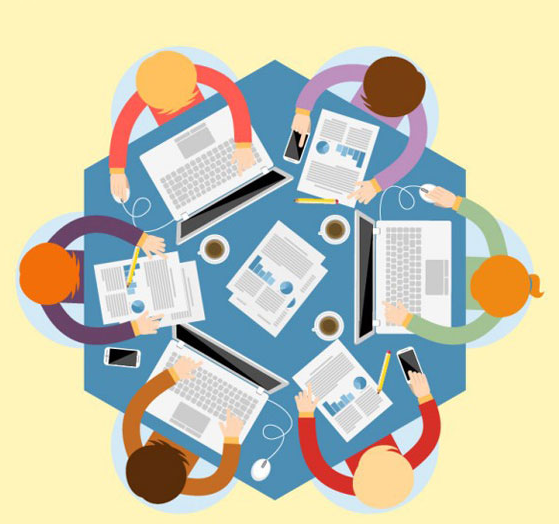 Учащиеся получают краткое сообщение о случае, где они 
должны собрать и проанализировать информацию, необходимую для принятия решения.
Метод ситуативного анализа
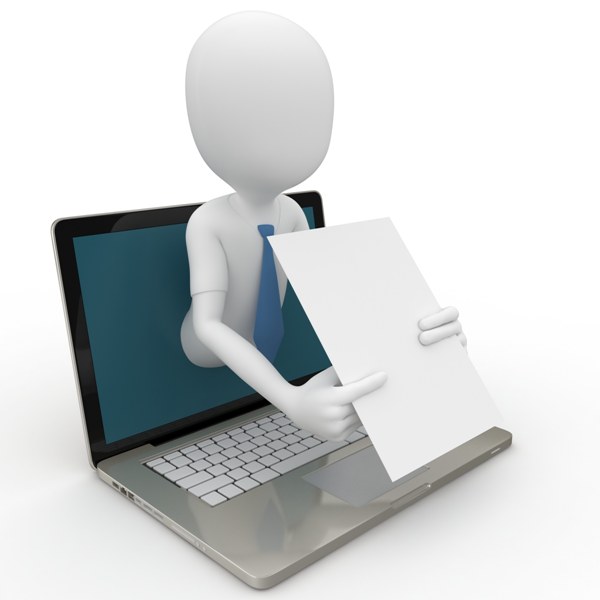 Ученику предлагается текст с подробным описанием ситуации и задача, требующая решения. В тексте могут описываться уже осуществленные действия, принятые решения, для анализа их целесообразности.
Метод деловой переписки
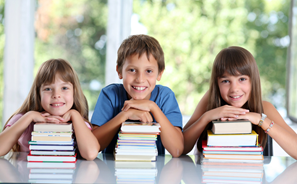 Учащиеся получают от учителя пакет документов (кейс), при помощи которых выявляют проблему и пути её решения.
Кейс со 
структурированными 
вопросами
«Мертвые» кейсы
Кейс – 
практическая
 задача
Классификация
 кейс-технологии
«Живые»	
кейсы
Кейс – 
иллюстрация
Проблемные 
кейсы
Кейс – изложение
Проектные 
кейсы
Кейсы
по субъекту представления
 информации о ситуации
Кейсы 
по источнику
 информации
Технологические особенности метода
представляет собой специфическую разновидность исследовательской аналитической технологии;
выступает как технология коллективного обучения, важнейшими составляющими которой выступают работа в группе и взаимный обмен информацией;
погружает группы в ситуацию, формировании эффектов умножения знания, инсайтного озарения, обмена открытиями;
интегрирует в себе технологии развивающего обучения, включая процедуры индивидуального, группового и коллективного развития, формирования многообразных личностных качеств обучаемых;
является специфической разновидностью проектной технологии, при которой идет формирование проблемы и путей ее решения на основании кейса;
концентрирует в себе значительные достижения технологии «создания успеха».
Стратегии поведения учителя в ходе работы с кейсом
Учитель будет давать ключи к разгадке в форме дополнительных вопросов или дополнительной информации.
В определенных условиях учитель будет сам давать ответ.
Учитель может ничего не делать, (оставаться молчаливым) пока кто-то работает над проблемой.
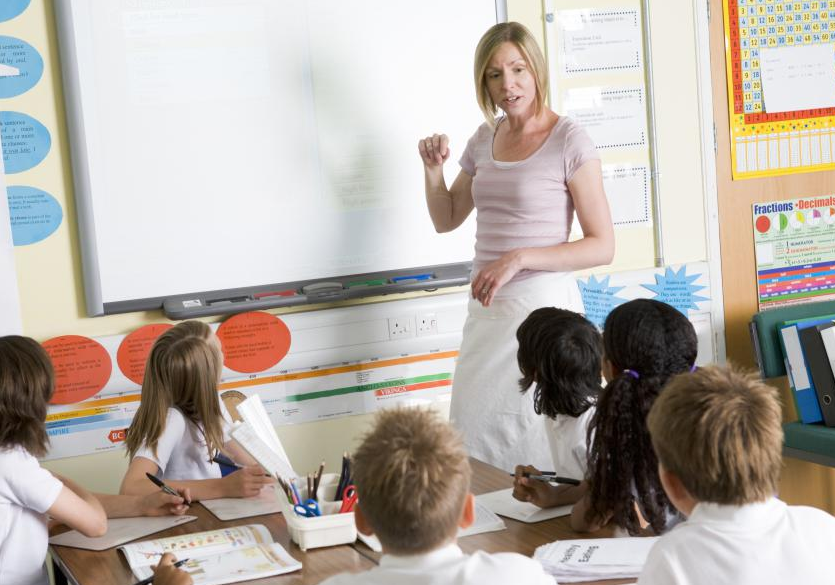 Этапы работы
Подготовительный этап:
формулируется задание
определяются вопросы
Этапы работы
ознакомление с сюжетом
Этап решения кейсов
проблематизация
формулирование проблемы и отбор лучших ее формулировок
выдвижение гипотетических ответов на проблемный вопрос
проверка гипотез на основе информации сюжета и других 
доступных источников
презентация  решения
рефлексия хода решения кейса
Актуальные потребности подростков
•	самопознание;
•	самооценка;
•   самоопределение;
•   самовоспитание;
•	психологическая и эмоциональная независимость;
•	достижение определенного социального статуса;
•	стремление к самостоятельности, к взаимоотношениям с противоположным полом.
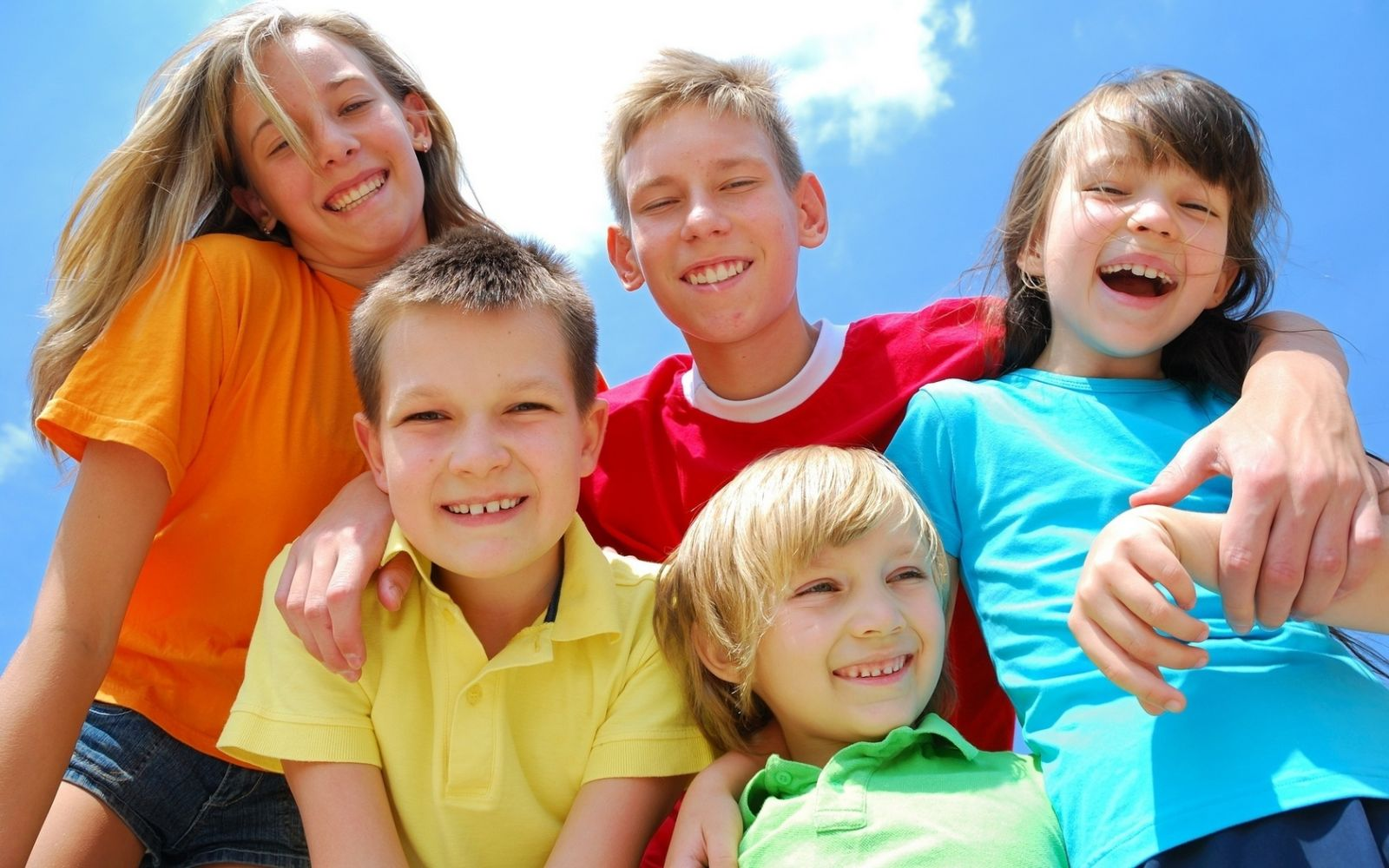 Кейс-метод
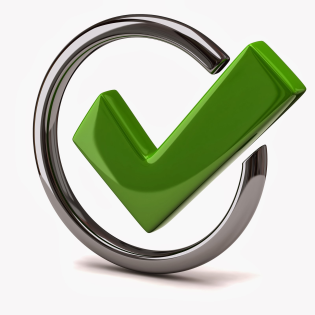 С помощью этого метода ученики имеют возможность проявить и усовершенствовать аналитические и оценочные навыки, научиться работать в команде, находить наиболее рациональное решение поставленной проблемы.
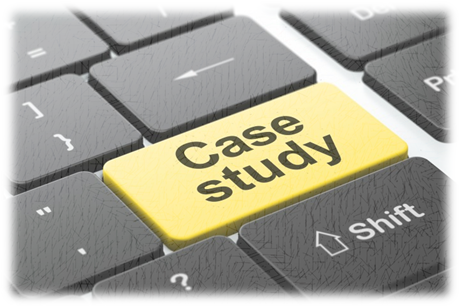 Метод кейс-технологии развивает
аналитические навыки
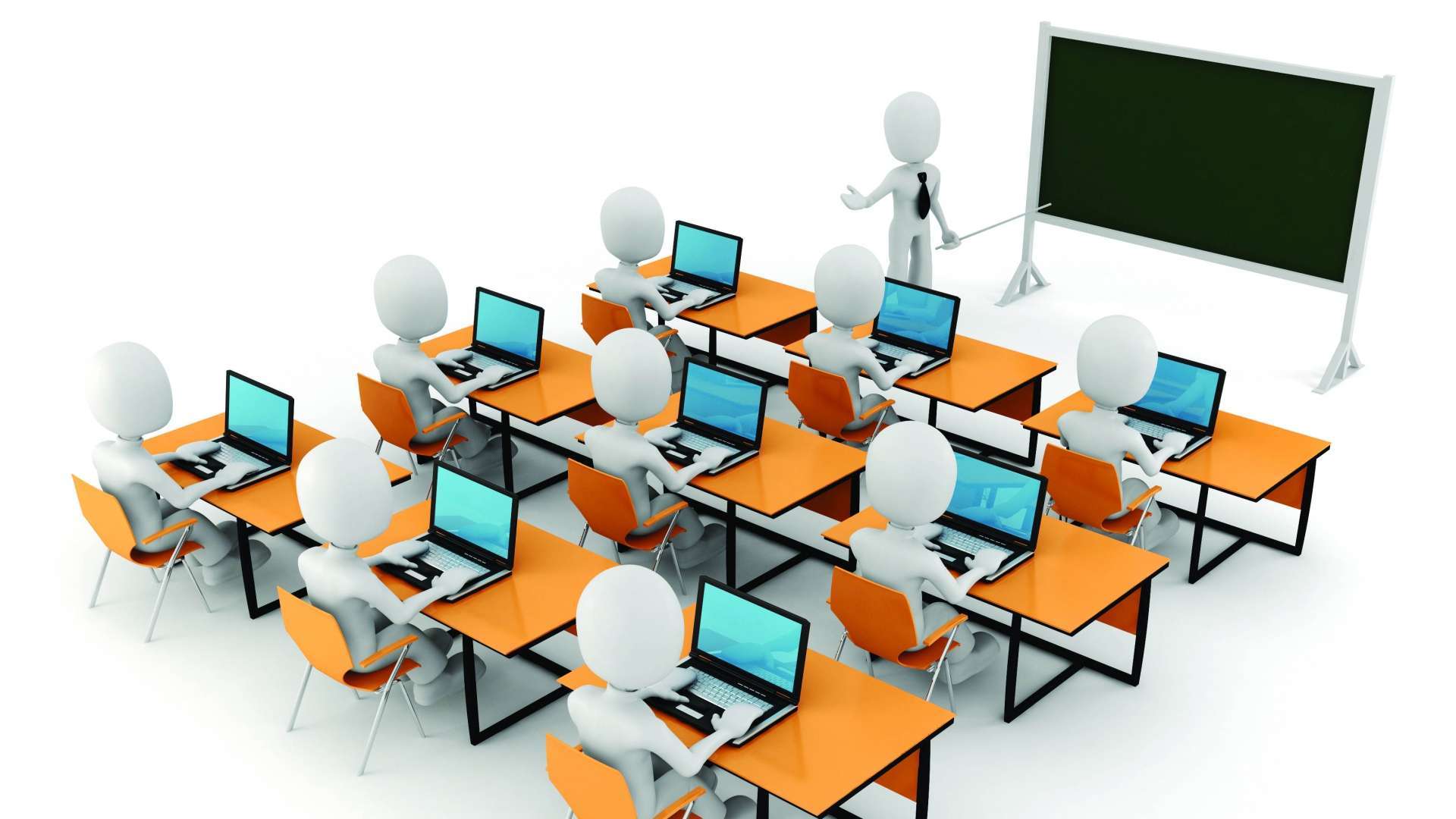 практические навыки
творческие навыки
коммуникативные навыки
социальные навыки
навыки самоанализа
Применение кейс-метода позволяет сформировать высокую мотивацию к учебе
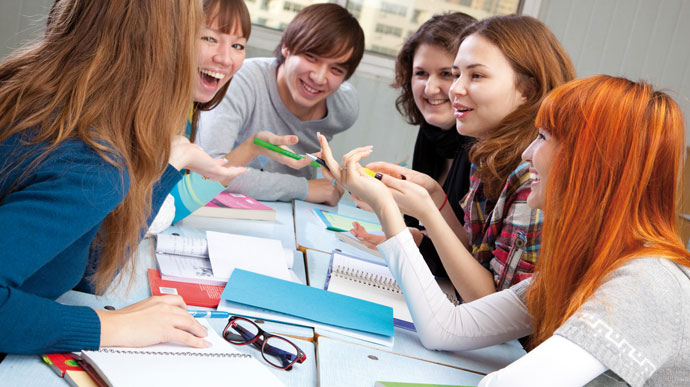 добывать знания самостоятельно
работать в группах
слушать собеседников
аргументировать свою точку зрения
развивать навыки ведения дискуссии
Я особенно ценю в методе работы с «кейсами» независимость мышления. Можно принять хорошее решение, а его результаты приведут к плохим последствиям. Можно принять решение, которое все вокруг считают неудачным, но именно оно приведет вас к нужным результатам. 
                                                                                         Питер Экман
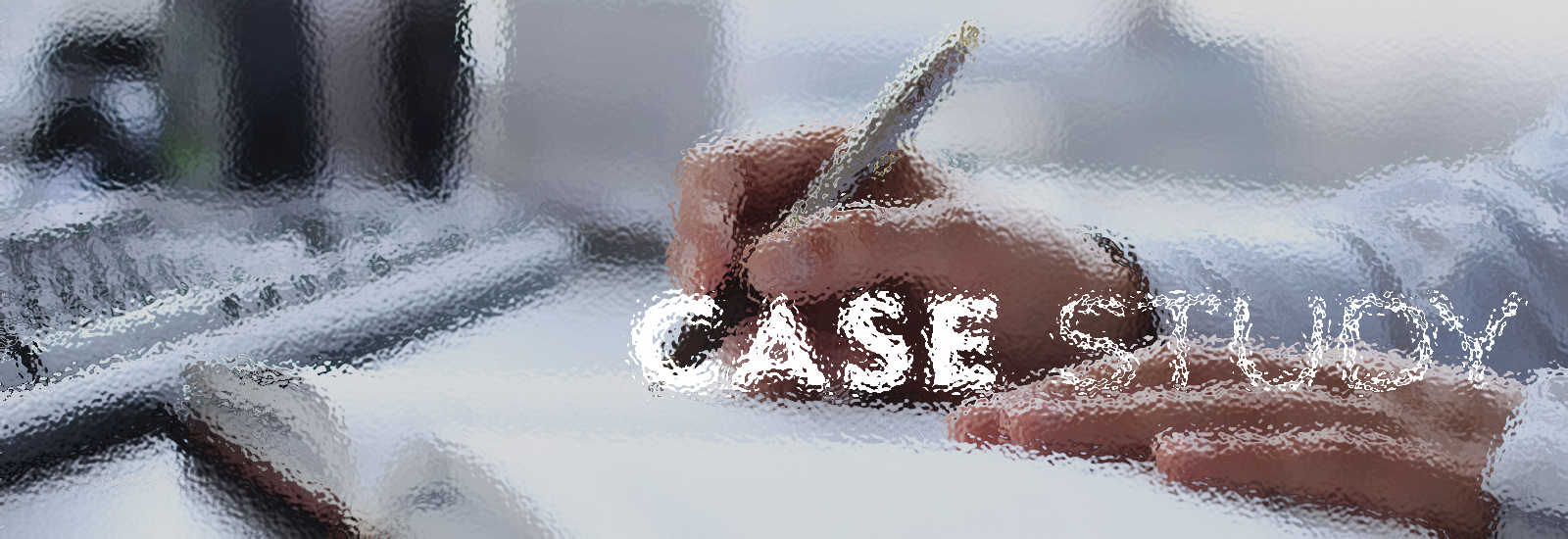